Maurice Auslander International Conference
April 28, 2016, Woods Hole
Linkage principle for general linear and orthosymplectic supergroups
Frantisek Marko                       Alexandr N. Zubkov
    Pennsylvania State University                Sobolev Institute of Mathematics 
    Hazleton, USA                                         SORAN, Omsk, Russia
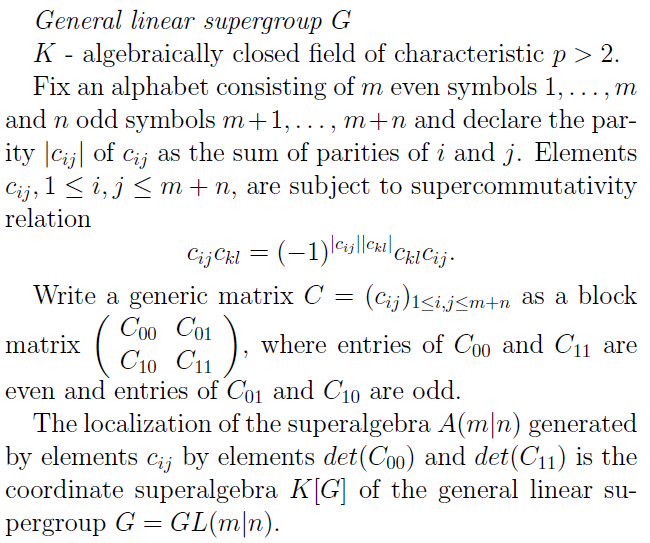 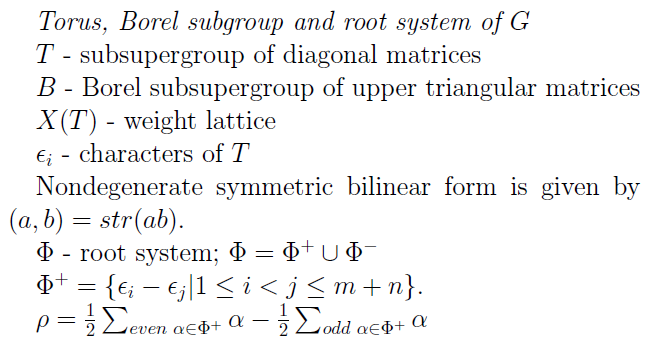 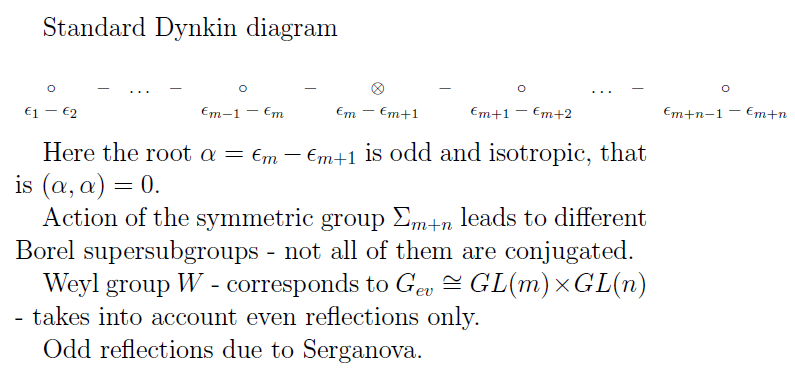 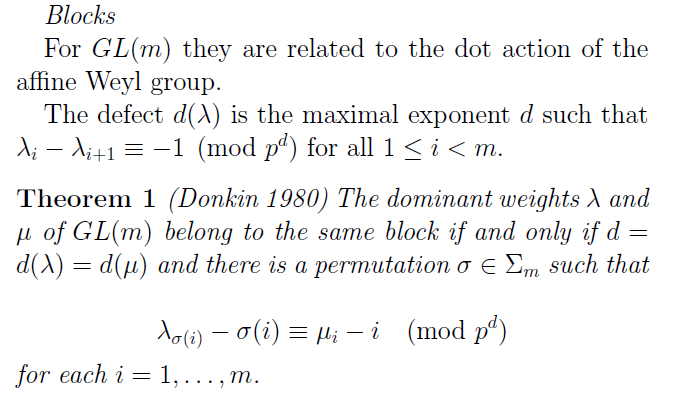 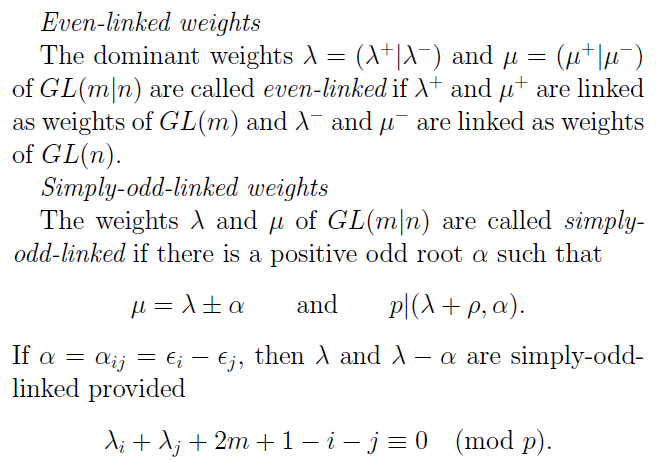 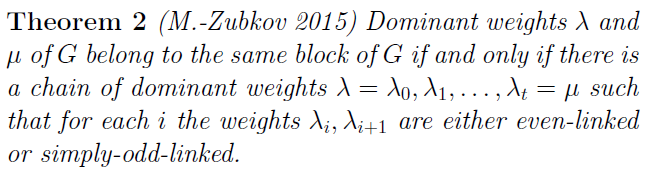 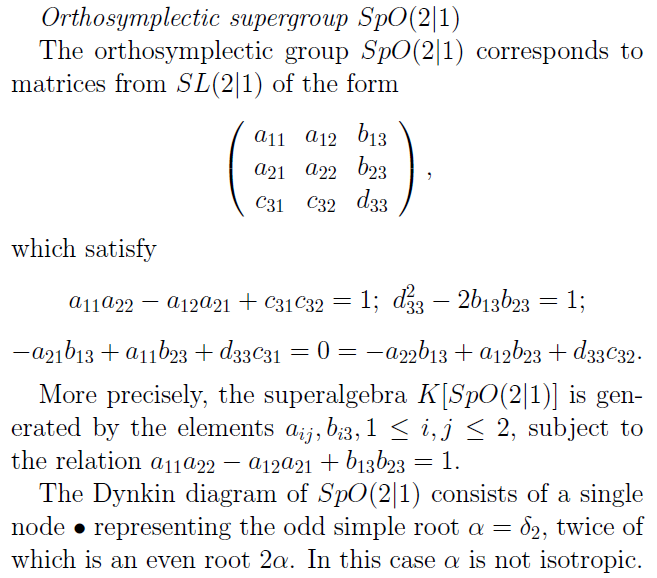 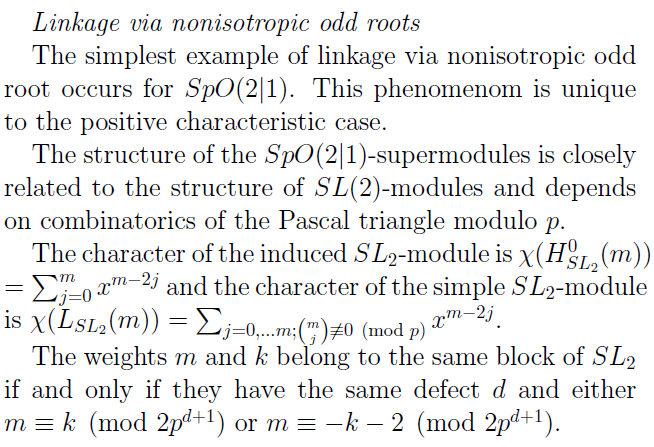 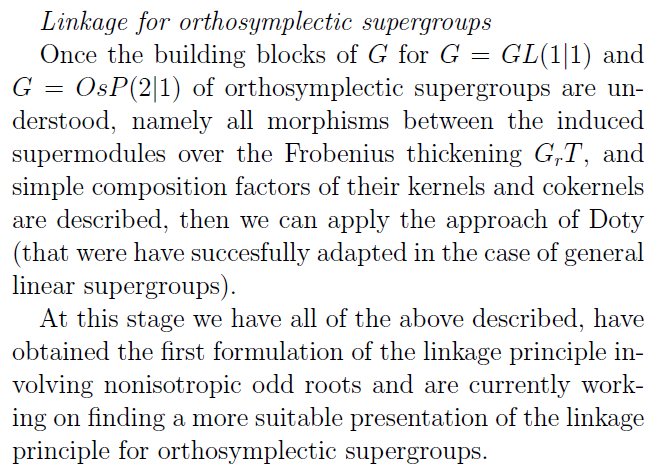 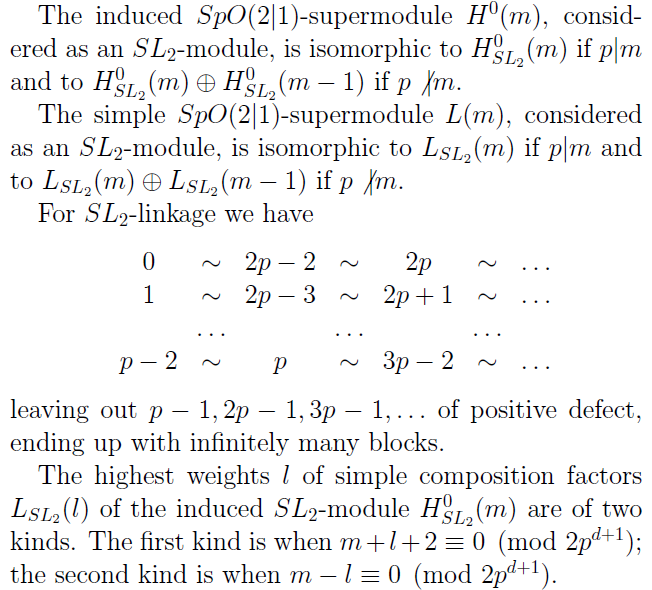 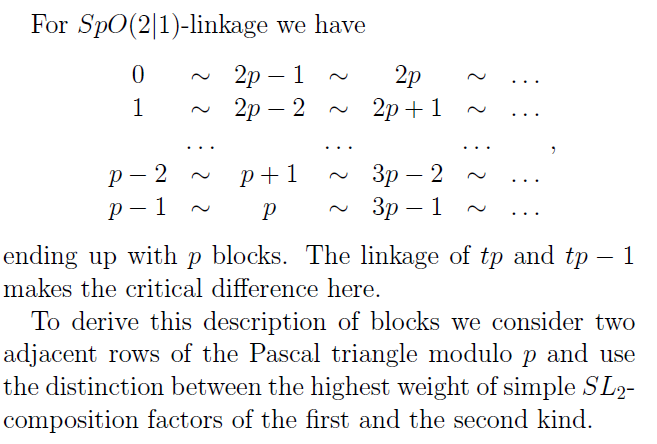 Thanks for your attention!